VV064: Giving a Presentation
Antonín Zita
1
Define footer – presentation title / department
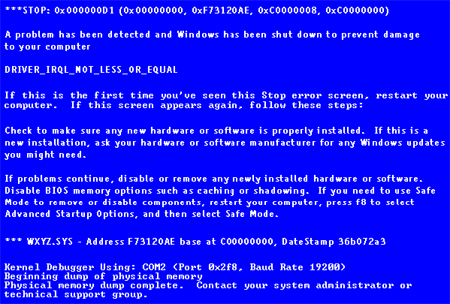 [Speaker Notes: all presentations start well before the presenter walks into the room.
Make sure everything works (media, equipment, etc.)
Have backups]
Presentations: Before You Start…
Who is your audience?
How many people are in the audience? 
What media are you using?
What technology is available?
Is everything properly set up?
Presentations You May Give
Research papers 
seminar/conferences, workshops

Surveys / topic introductions
tutorials/conferences/class

Discussions / points of view
seminars, workshops
panels

Defense of known subject matter  
thesis, proposals
[Speaker Notes: Your minimum presentations:
-You are required to give at least one departmental seminar to your peers (other grads) and faculty
-You should try to publish and present at least one paper and/or outside presentation
-You have to give a Thesis Oral, where orals are public.]
Presentations You May Give
Audiences
topic specialists
area specialists
computer scientists
scientists
academics
public
experts
lay
[Speaker Notes: Audience:
-your talk must be prepare at the right level for your audience. 
-A great talk for one audience may bomb with another.
-the audience determines the amount of detail you can get into]
Delivering a Bad Presentation
What do you think are some of the features of a bad presentation? Discuss and write down a list.
Watch: https://www.youtube.com/watch?v=ATfY8dvbuFg
Did the presentation include all the items in your list?
Delivering a Good Presentation
What would a good presentation look like? 
Watch https://www.youtube.com/watch?v=5utoLhjUuAI
Compare and contrast the good and bad presentation and write down a list of their features.
Good vs. Bad Presentation
- Logical structure
- Clear and to the point
- Using phrases instead of full sentences
- Good use of visuals
- Speech -> Presentation
- Interaction with the audience (eye contact)
- Practice before
- Fit the time frame
- Incomprehensible
- Too long/short
- Wordy
- Too many visuals (or not enough)
- Reading the information
- Not audible enough
- Speaking slowly or too fast
- Simply boring
Structure
Introduction 1
Who are you?
What are you going to talk about?
How are you going to talk about it?
Why is it important?
Different time for presentation = different presentation
[Speaker Notes: Road map]
Structure
Introduction 2
Motivate audience
Emphasize goal and importance
Background/Terminology
Provide greater detail
Contextualize
Your own motivation
Structure
Main Body
Bring out the facts
What you did and how did you do it
Significance
Structure
Conclusion
Summarize your main points
Purpose
Discuss current work/open problems
Indicate your talk is over
Sources
“Saul Greenberg, University of Calgary, AB, Canada: Grad Tips, http://saul.cpsc.ucalgary.ca/saul/